“Trauma and Substance Use:

Making Sense of What Doesn’t Make Sense:
Age of First Use and Trauma as Risk Factors”


Missouri Coordinated School Health Coalition 
State Conference
March 15
 2025 





Lodge of the Four Seasons
Heather Harlan

Columbia Boone County Public Health and Human Services
Health Program Coordinator
CRPS, MAADC II (Certified Reciprocal Prevention Specialist,                              Missouri Associate Drug and Alcohol Counselor II)
Understand how substance use 
     disorders (SUD or addictions) are   
     chronic brain diseases and how they  
     develop.  

Discover the ways age and trauma create higher vulnerability to alcohol tobacco and other drugs and for developing a SUD.

Learn at least 2 evidence based strategies to enhance primary prevention.
Objectives
Understand how substance use 
     disorders (SUD or addictions) are   
     chronic brain diseases and how they  
     develop.  

Discover the ways age and trauma create higher vulnerability to alcohol, tobacco and other drugs and for developing a SUD.

Learn at least 2 evidence based strategies to enhance primary prevention.
Objectives
Understand how substance use 
     disorders (SUD or addictions) are   
     chronic brain diseases and how they  
     develop.  

Discover the ways age and trauma create higher vulnerability to alcohol, tobacco and other drugs and for developing a SUD.

Recognize at least 2 evidence based strategies to enhance primary prevention.
Objectives
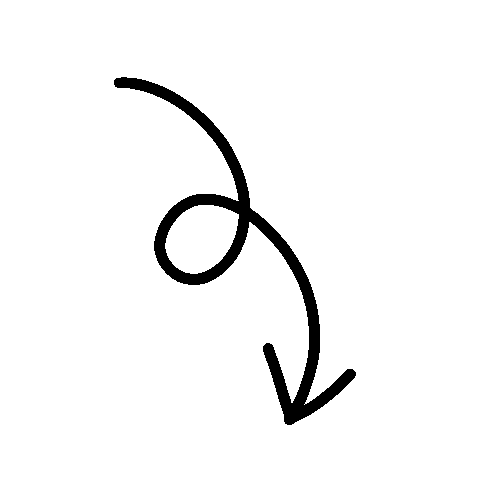 ?
Why do they do that?
Me
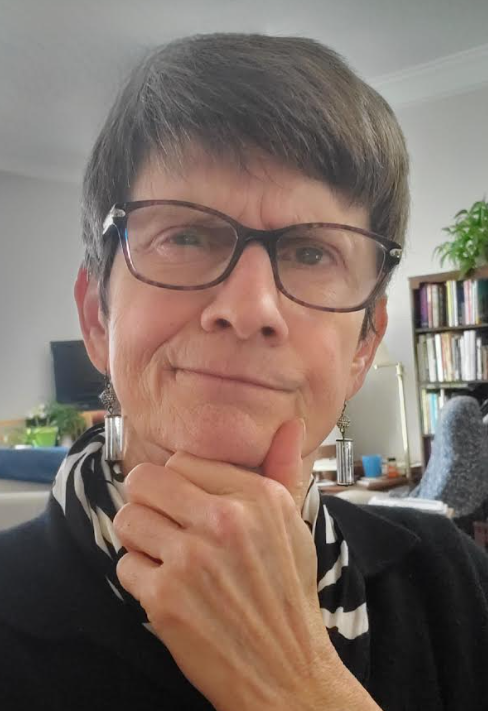 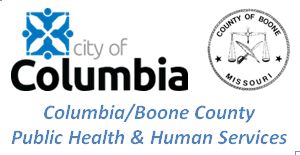 [Speaker Notes: I could describe SUD behavior. 
How many people in here can? 
But I couldn’t really understand what was going on in the brain. 
So I started looking.]
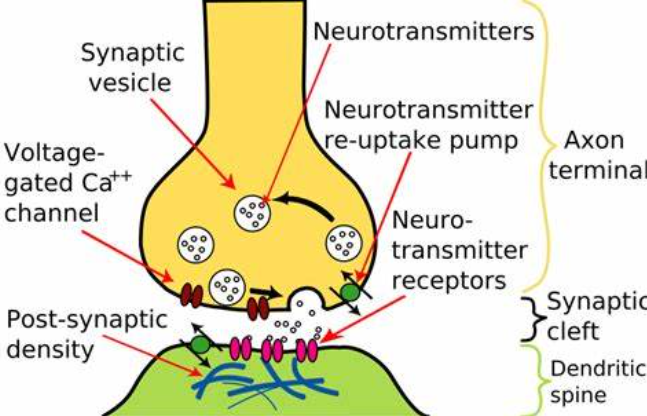 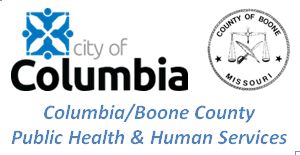 [Speaker Notes: I had a loved one who for whom alcohol seemed to be causing a problem. 
I tried to understand. Watched videos, read articles, etc.]
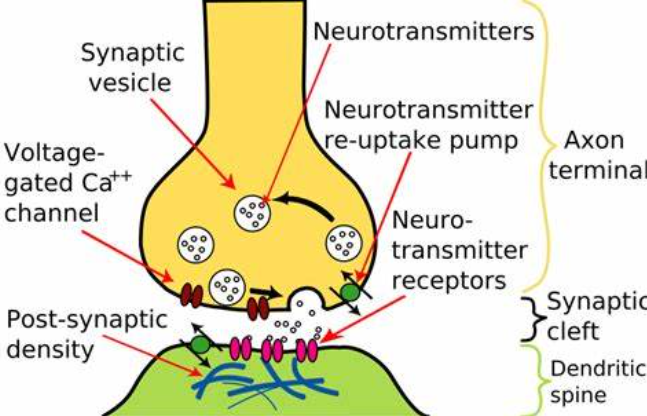 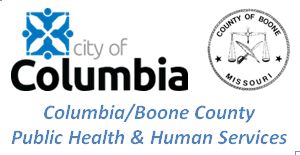 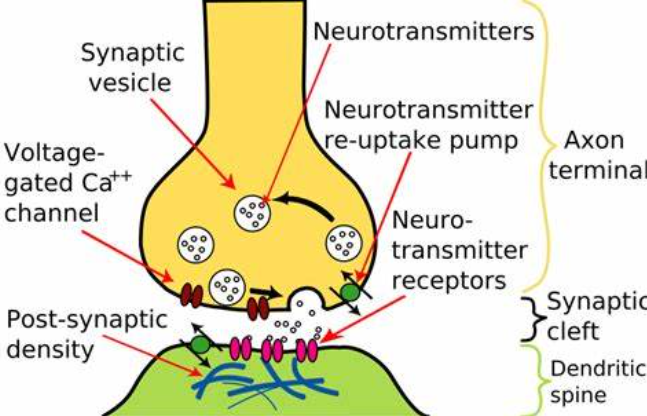 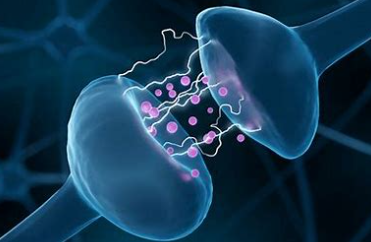 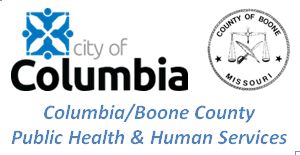 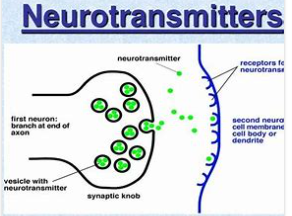 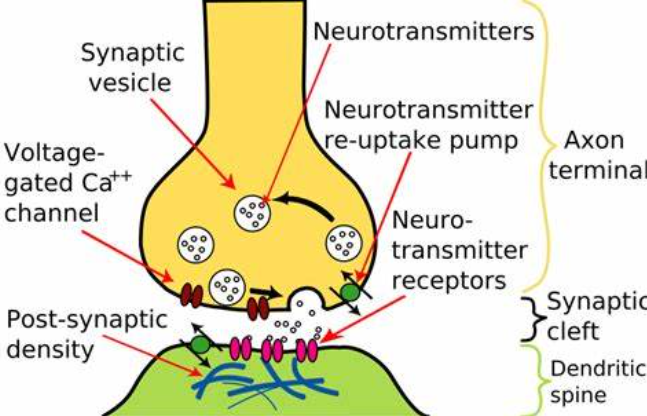 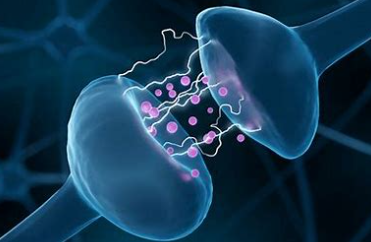 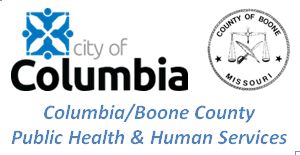 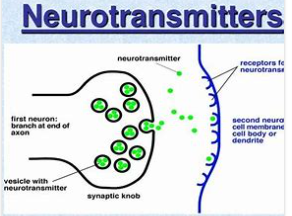 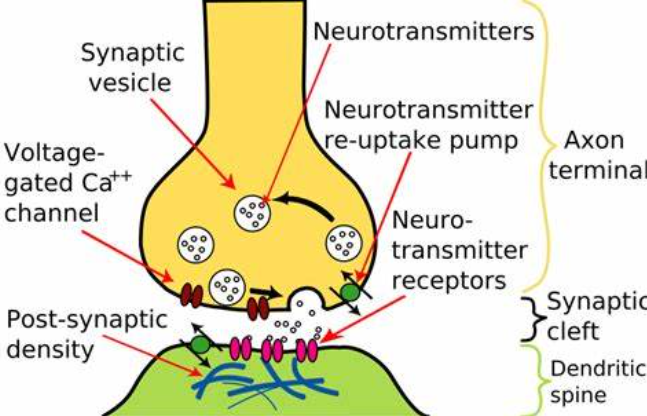 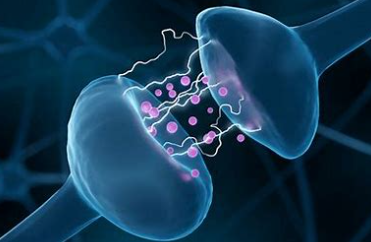 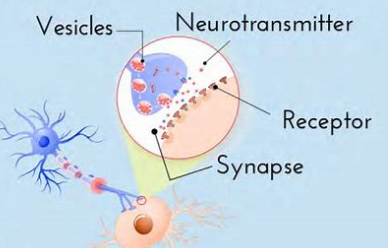 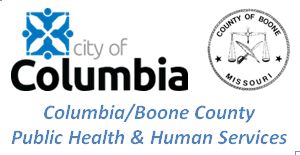 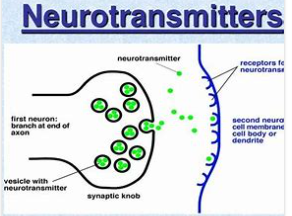 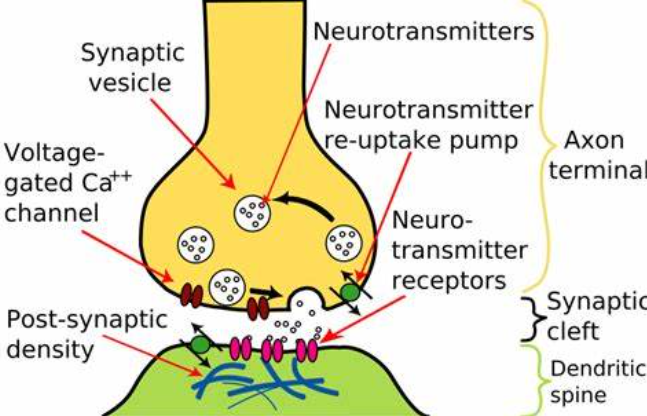 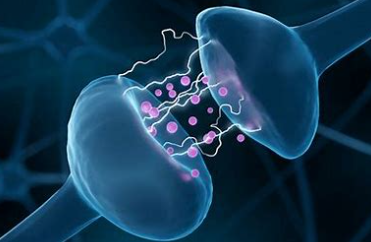 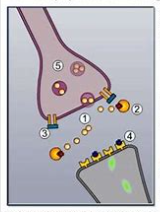 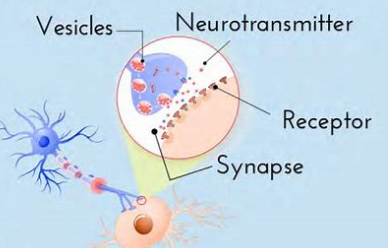 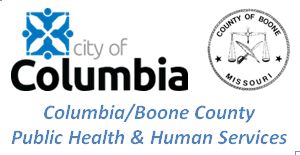 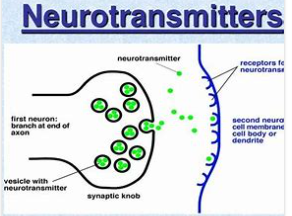 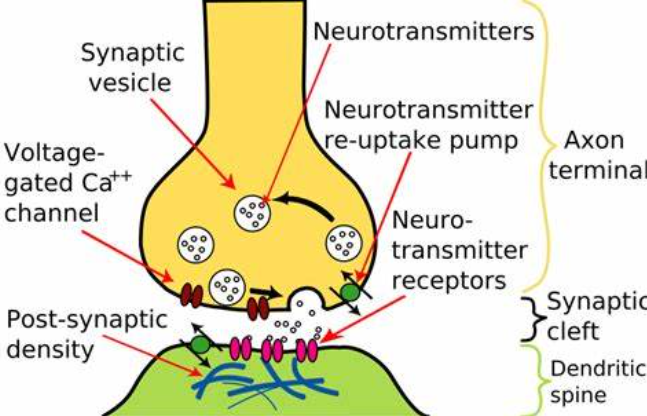 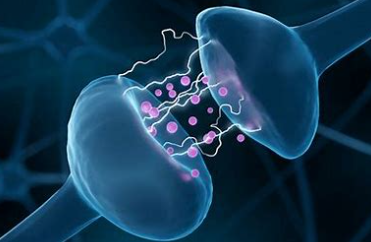 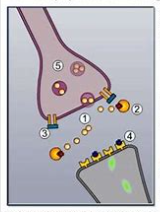 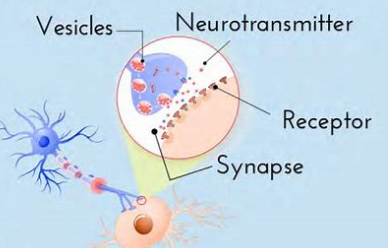 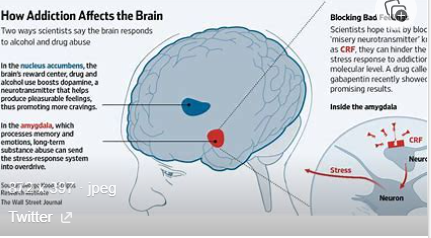 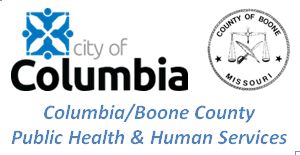 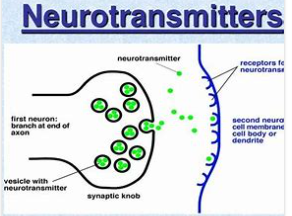 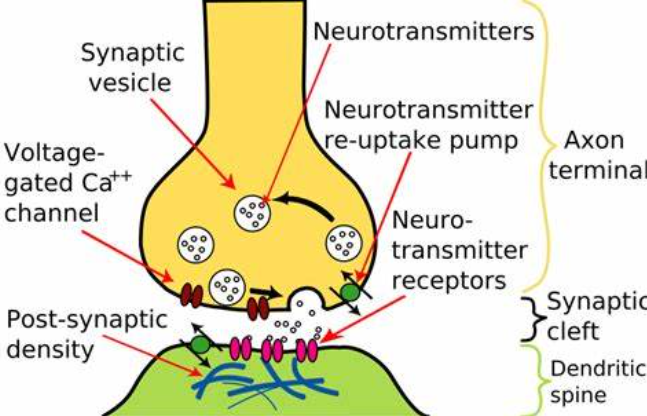 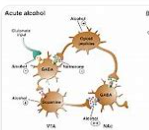 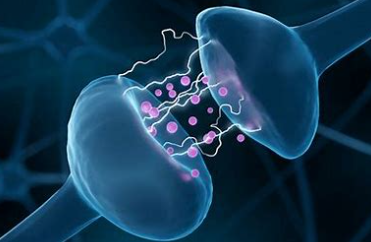 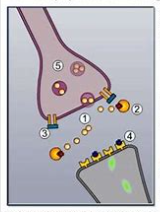 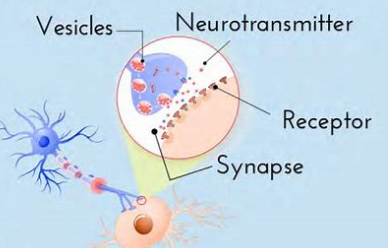 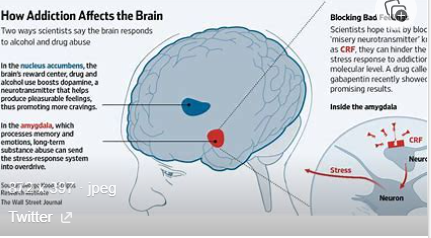 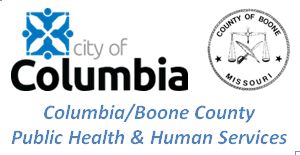 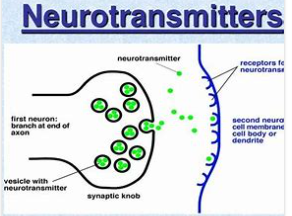 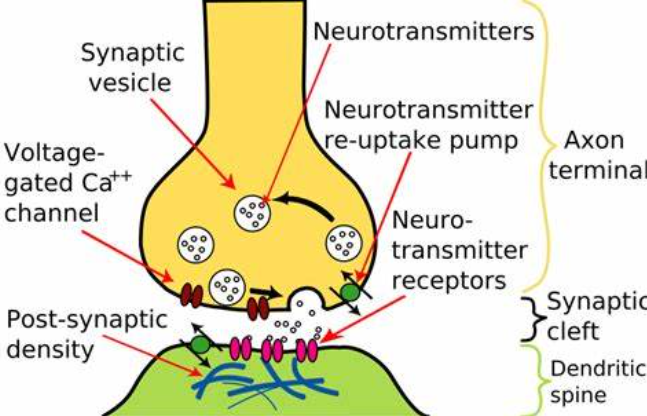 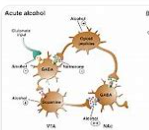 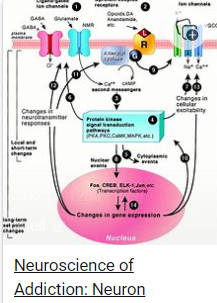 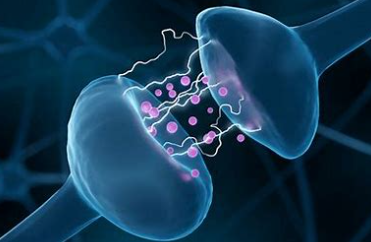 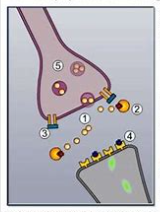 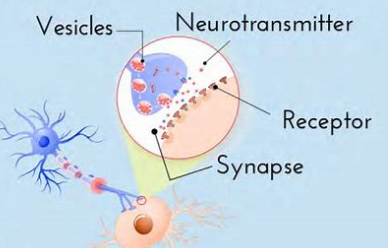 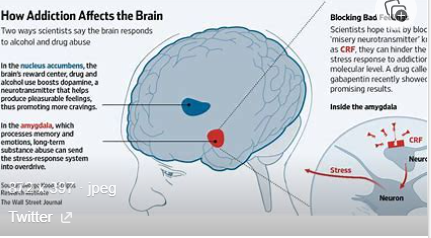 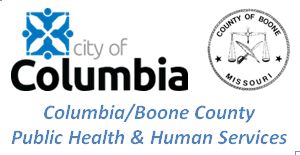 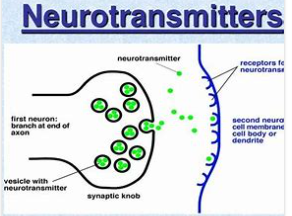 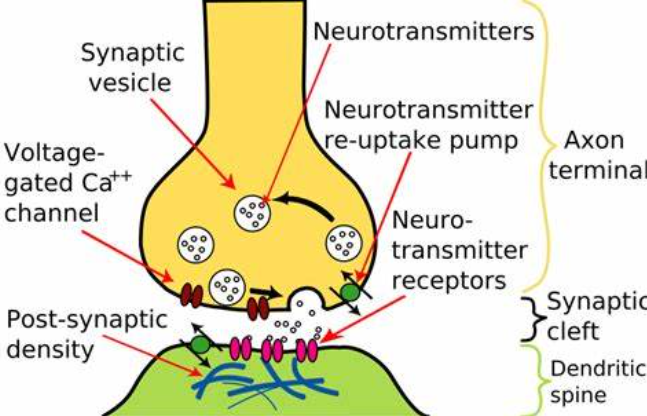 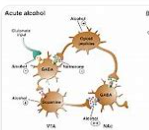 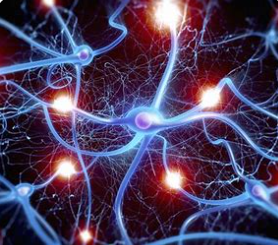 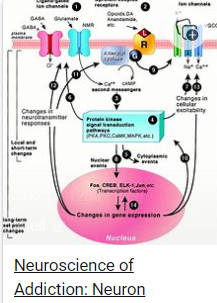 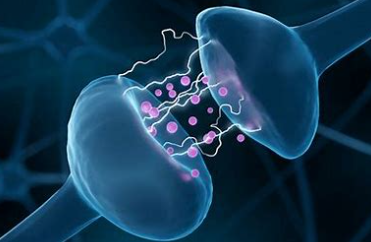 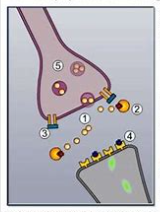 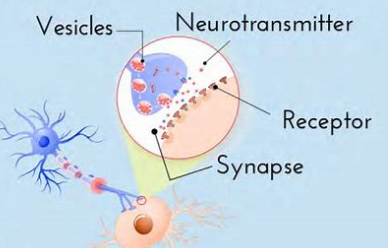 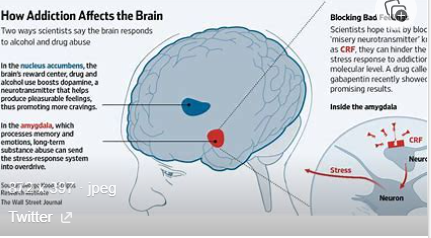 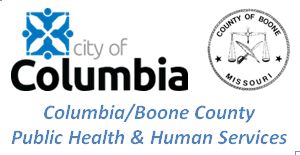 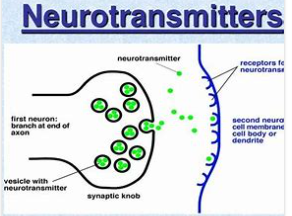 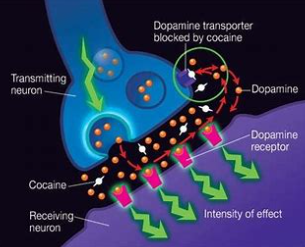 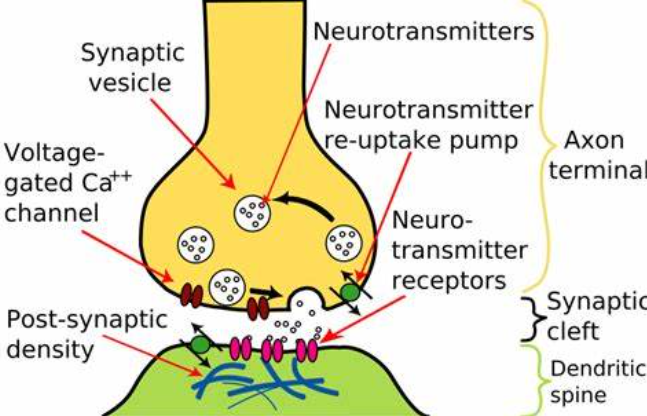 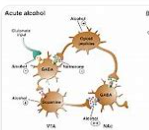 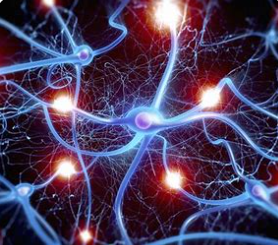 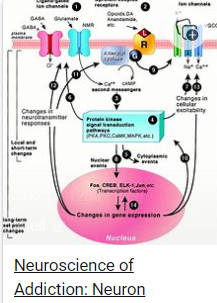 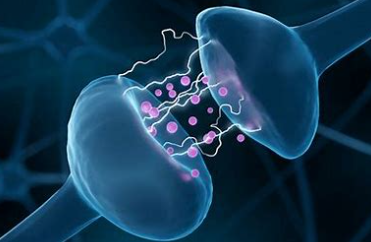 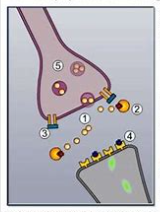 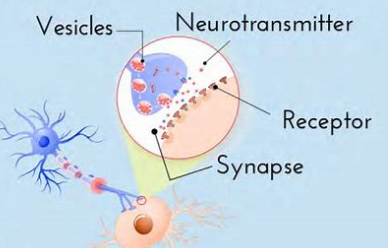 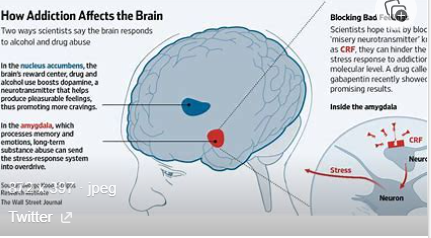 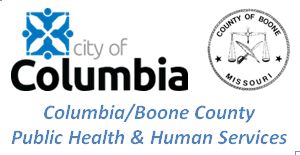 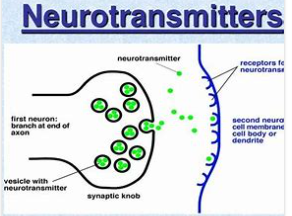 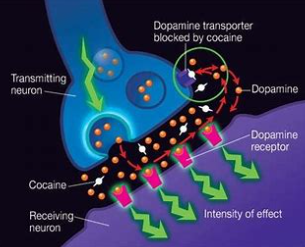 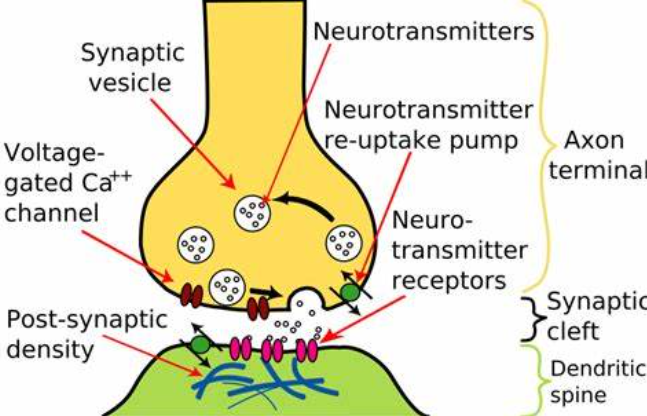 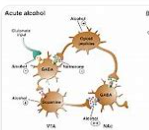 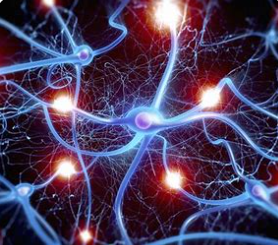 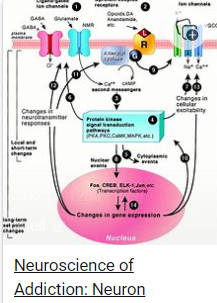 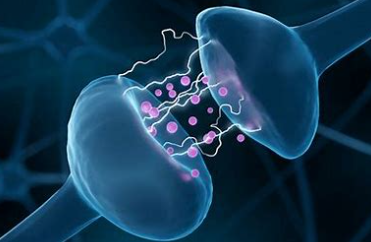 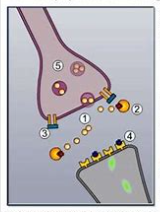 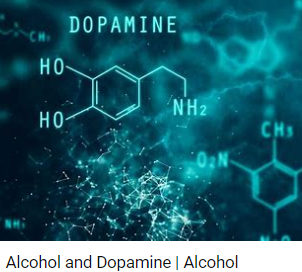 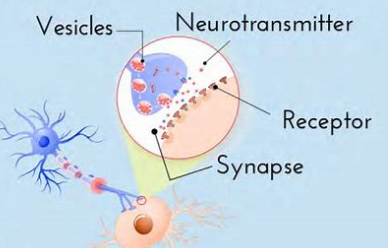 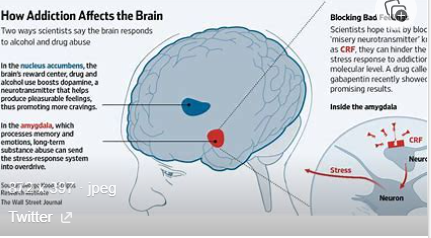 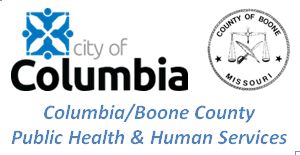 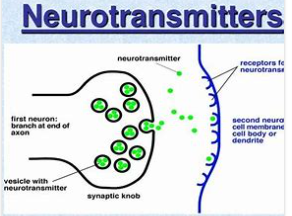 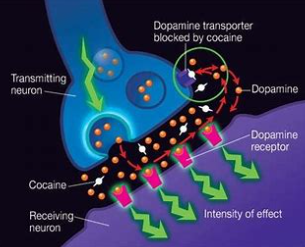 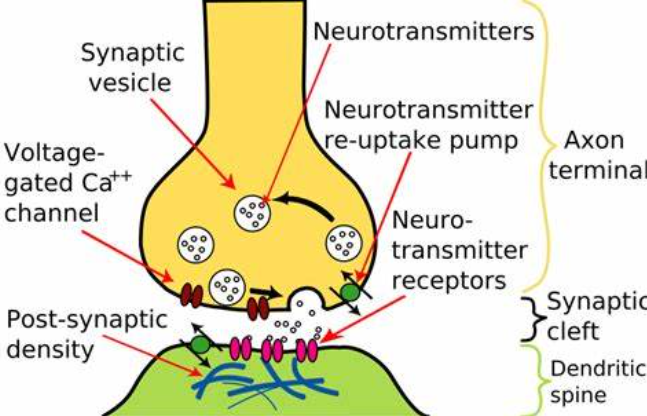 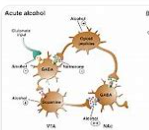 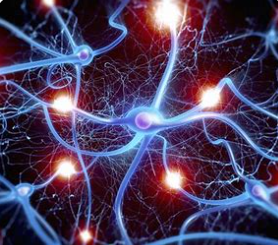 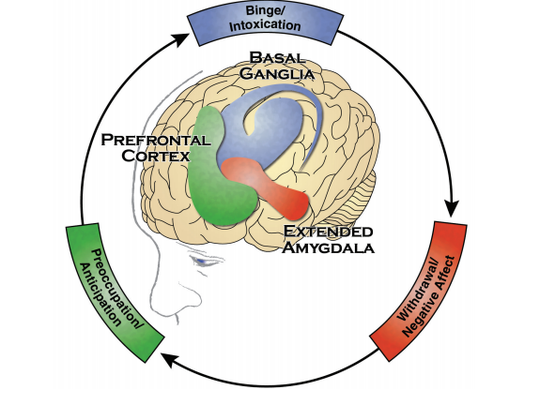 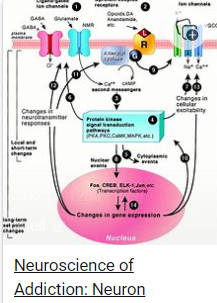 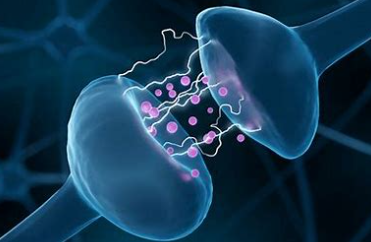 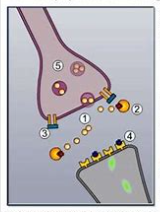 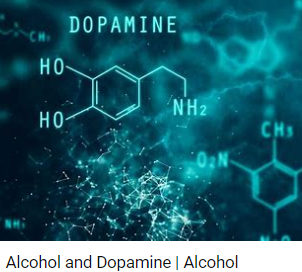 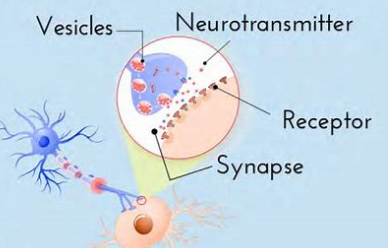 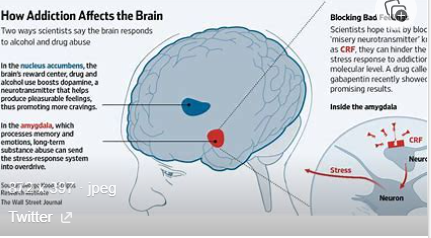 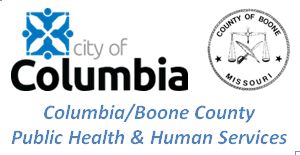 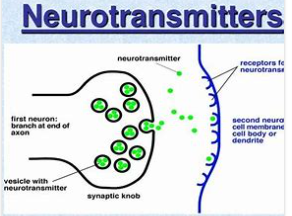 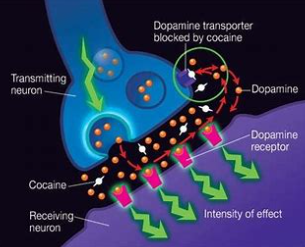 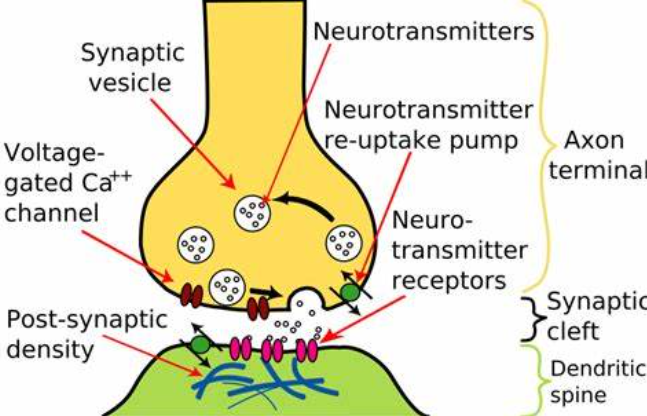 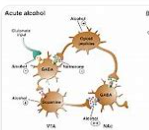 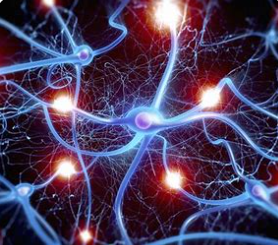 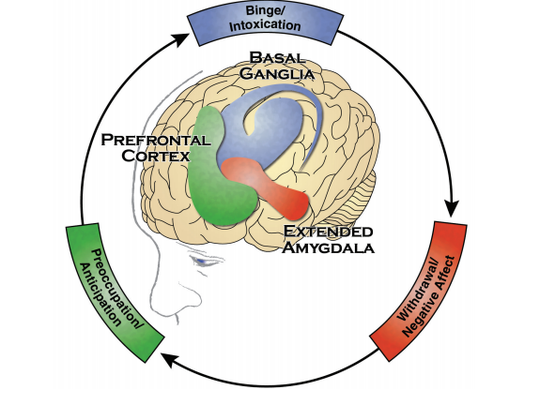 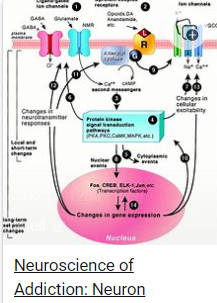 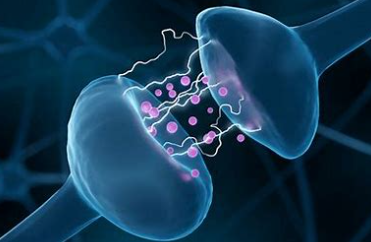 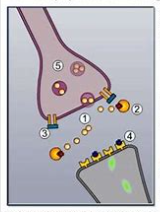 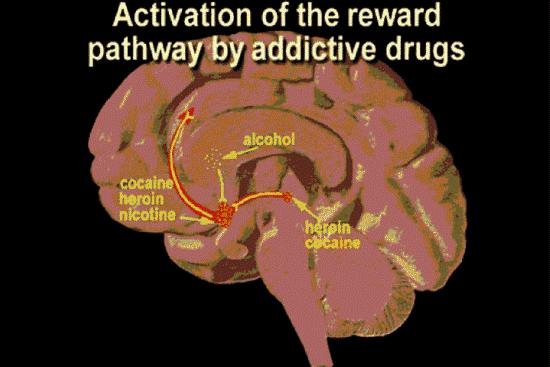 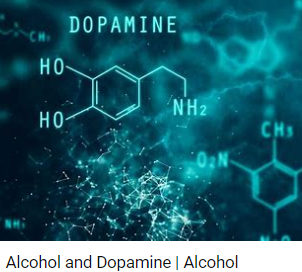 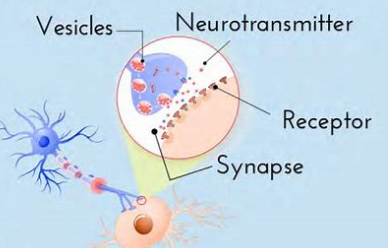 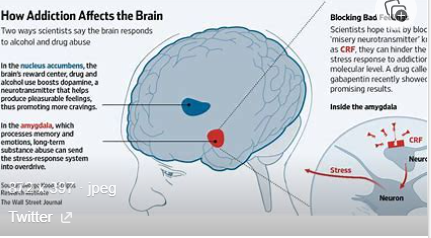 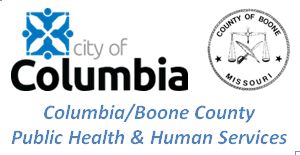 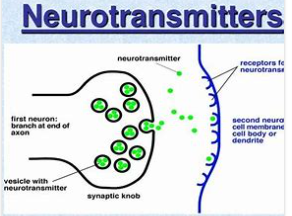 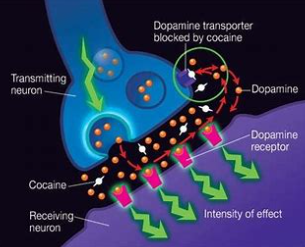 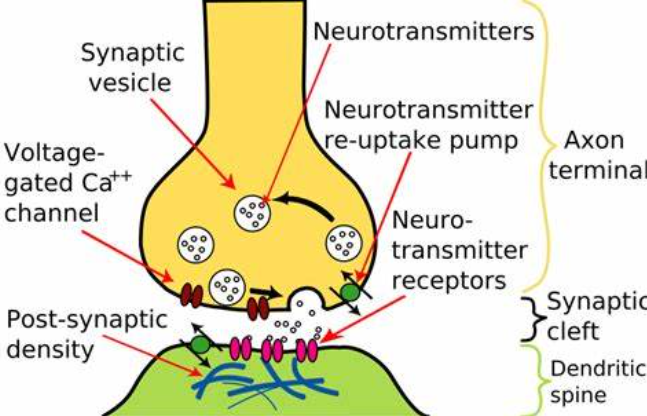 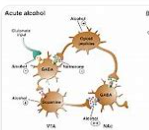 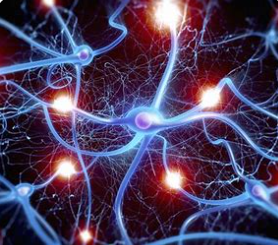 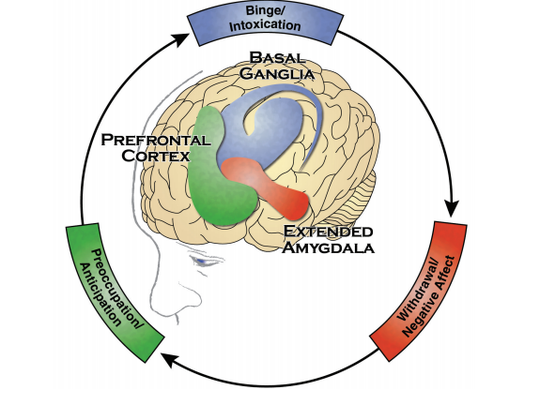 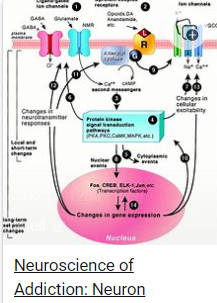 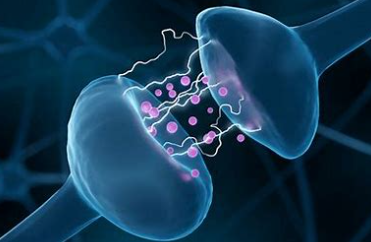 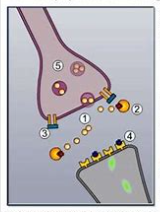 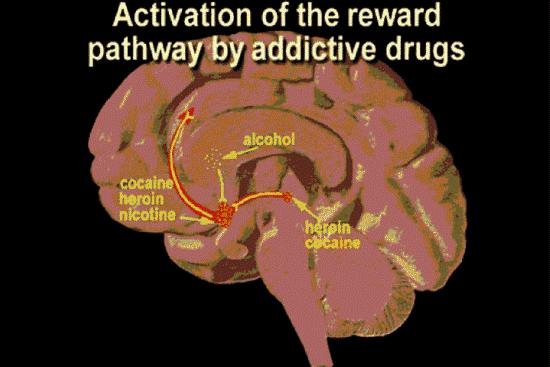 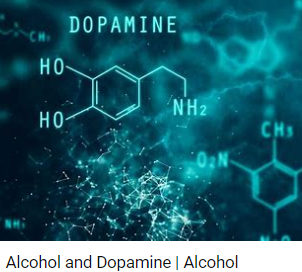 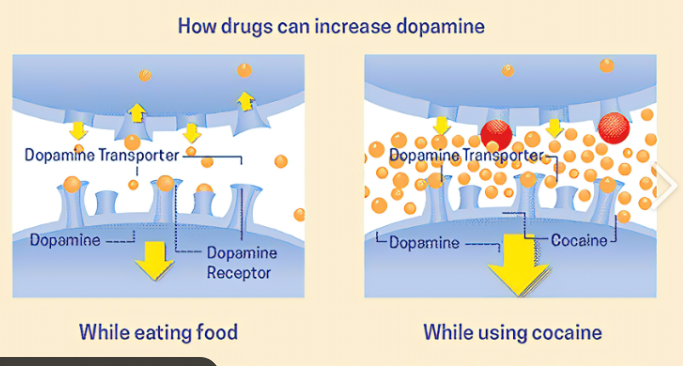 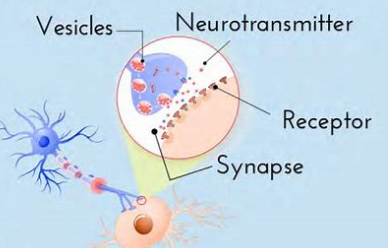 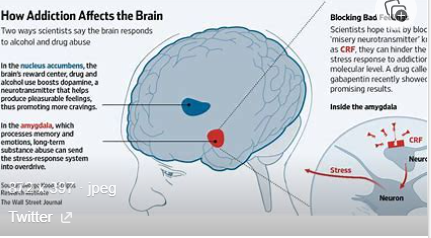 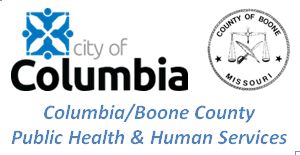 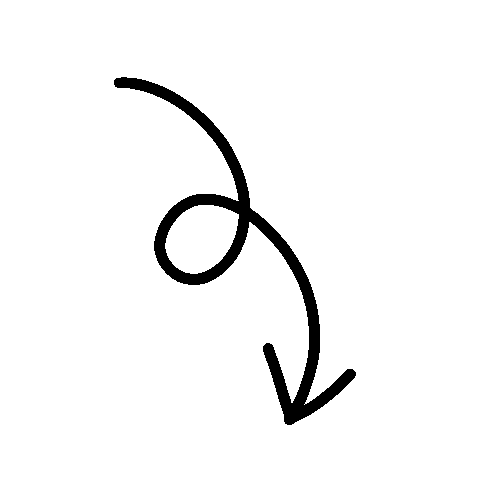 ?
Why do they do that?
StillMe
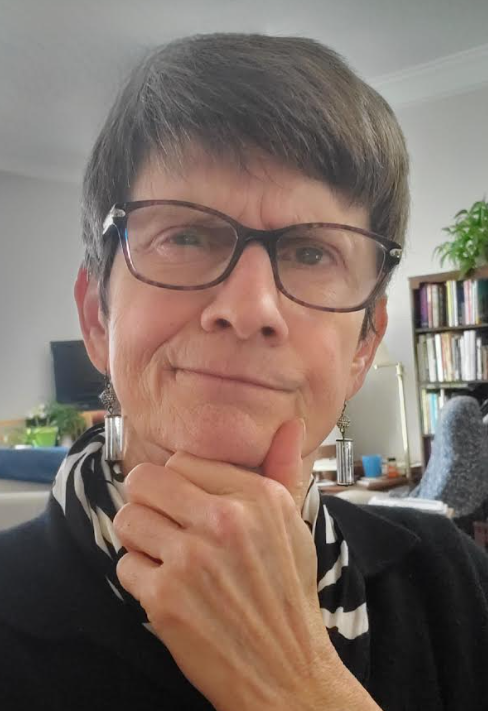 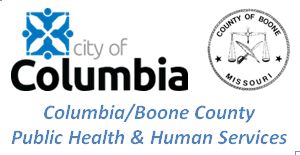 [Speaker Notes: I could describe SUD behavior. 
How many people in here can? 
But I couldn’t really understand what was going on in the brain. 
So I started looking.]
1.Why younger age increases risk.
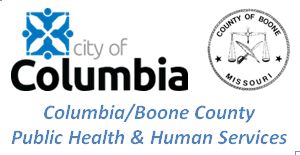 [Speaker Notes: None of these scientific illustrations and explanations helped me understand substance use disorders. Turns out, wasn’t alone.  
I couldn’t begin to understand why my l loved one was drinking themselves to death. So I began a search to be able to find a way to explain it to myself that made sense.  
Metaphors—compare to something we do understand. “Tastes like chicken.”]
1. Mature at about __ years. 

2. Most like hunter/gatherers________
       years ago.

3. _____% of SUDs begin during adolescence.
Three details about all our brains:
1. Mature at about 25 years. 

2. Most like hunter/gatherers_______
       years ago.

3. _____% of SUDs begin during adolescence.
Three details about all our brains:
1. Mature at about 25 years. 

2. Most like hunter/gatherers  10,000 
       years ago.

3. _____% of SUDs begin during adolescence.
Three details about all our brains:
1. Mature at about 25 years. 

2. Most like hunter/gatherers  10,000 
       years ago.

3.   90 % of SUDs begin during adolescence.
Three details about all our brains:
Your brain is
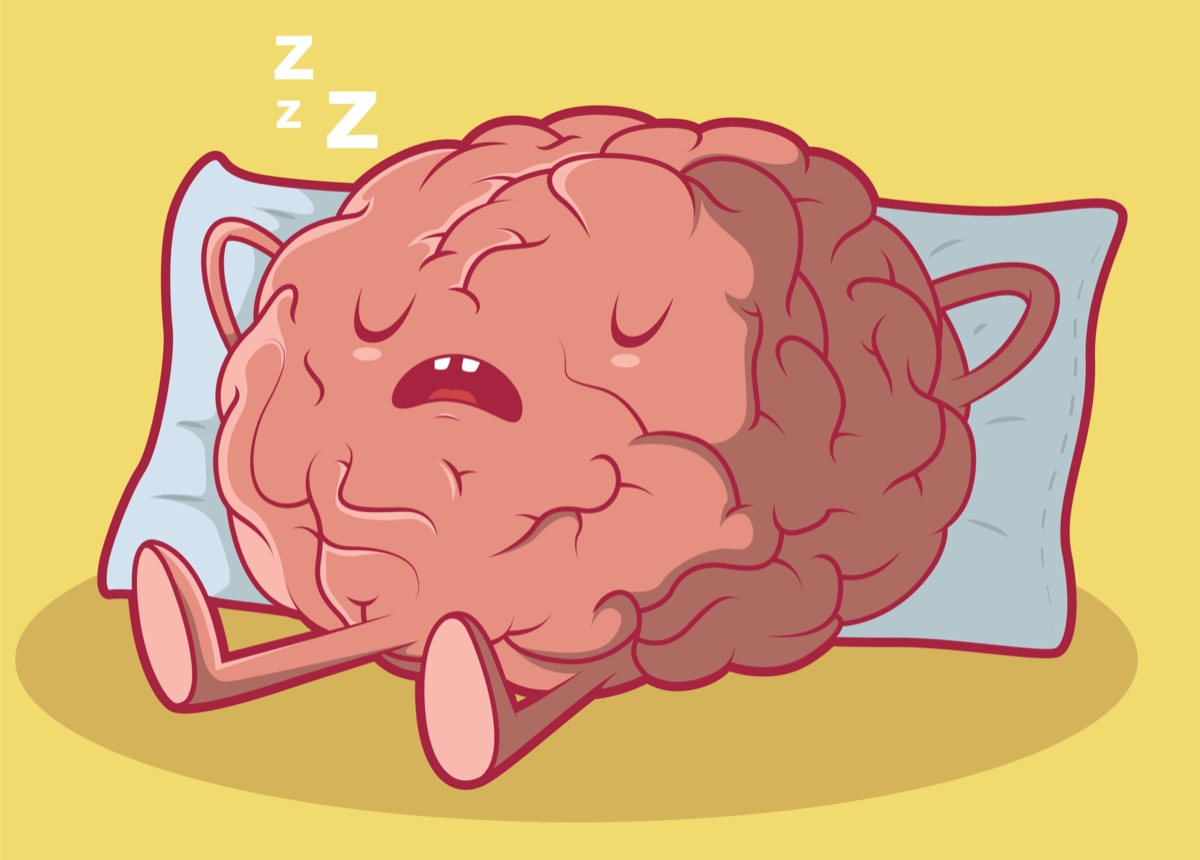 lazy
When you try to change your behavior your brain acts like a

Liar
Bully
Whiny child
Other observations
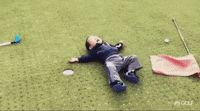 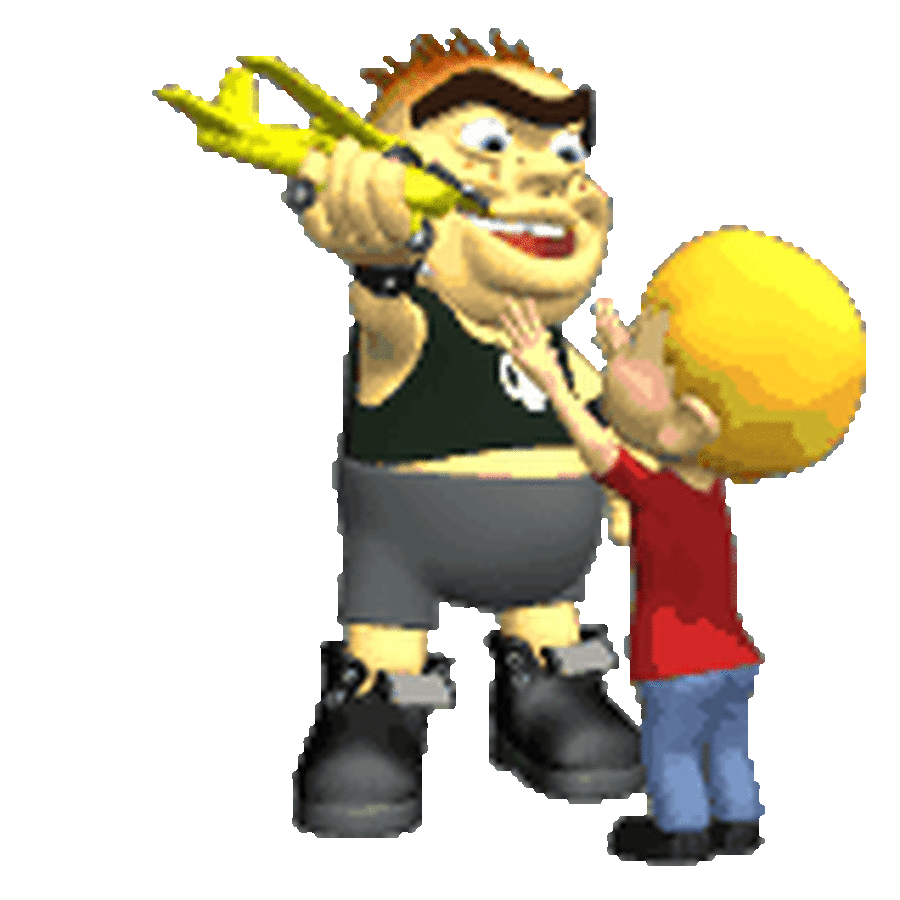 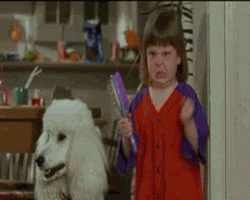 Here’s why . . .
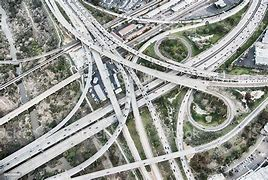 Roads in your 
brain
diagram
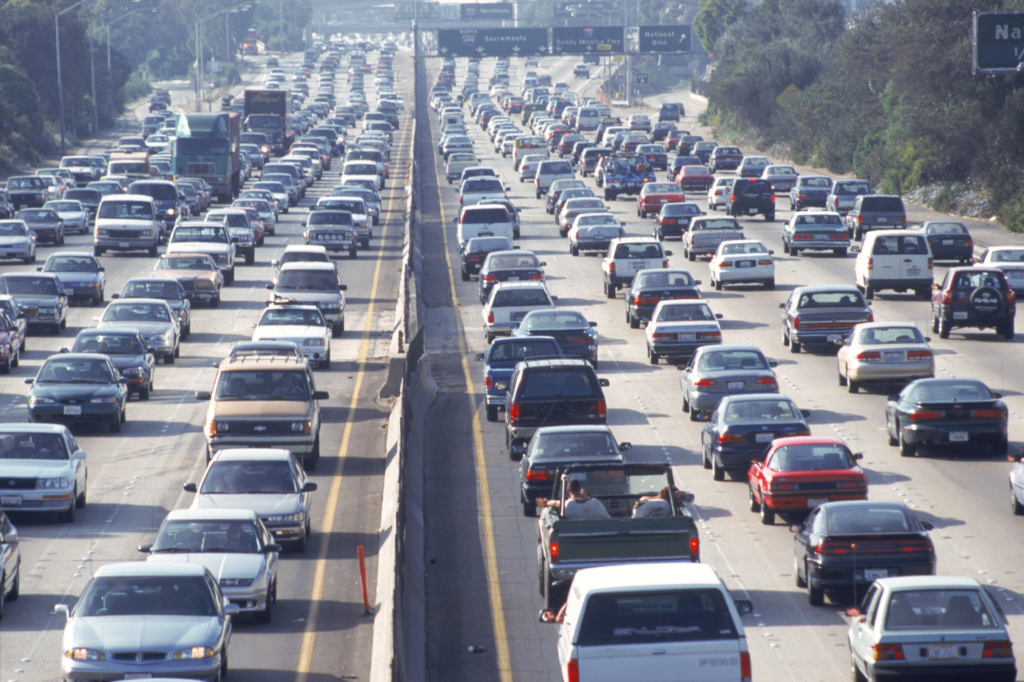 Another way to understand the brain.
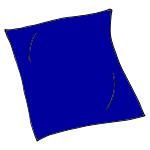 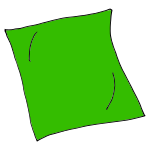 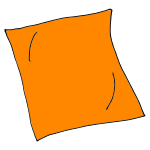 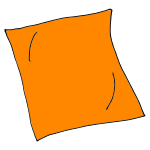 Bean bags,
Dopamine, and
Neuropathways
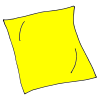 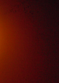 Lights demonstration
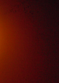 Lights demonstration
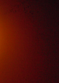 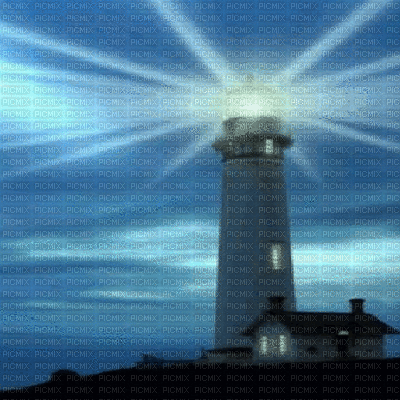 Lights demonstration
What’s rewarded gets repeated 
yes it’s true. 

What’s rewarded gets repeated 
yes it’s true. 

We reinforce and affirm 
So our brains can learn. 

What’s rewarded gets repeated 
yes it’s true.
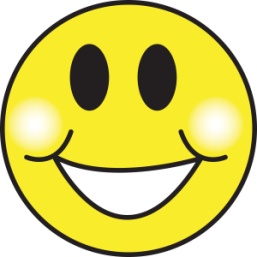 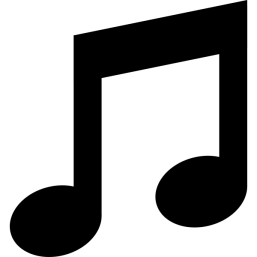 To the tune “If You're Happy & You Know It”PREVENTION
Tune: 
If You’re Happy and You Know It.
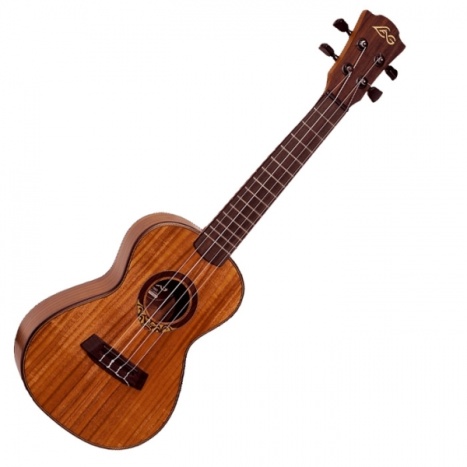 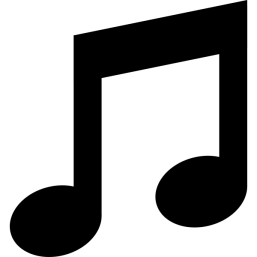 What’s rewarded gets repeated 
yes it’s true. 

What’s rewarded gets repeated 
yes it’s true. 

But alcohol and drugs and change the   neuropathways in our brains.  

What’s rewarded gets repeated 
yes it’s true.
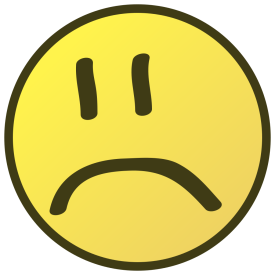 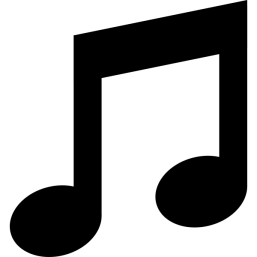 To the tune “If You're Happy & You Know It”PREVENTION
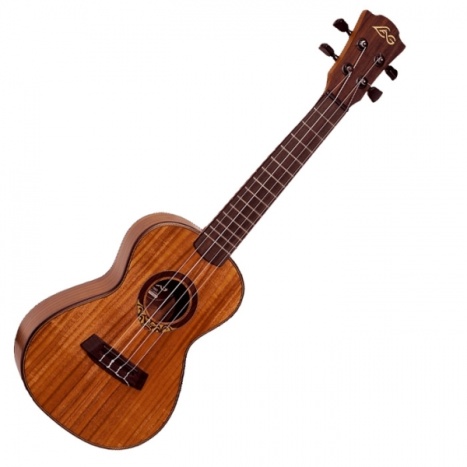 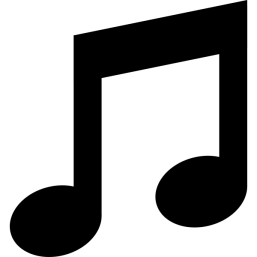 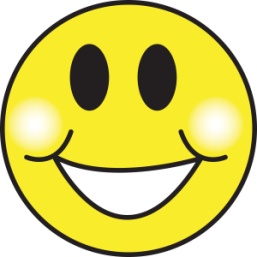 What’s rewarded gets repeated 
yes it’s true. 

What’s rewarded gets repeated 
yes it’s true. 

We reinforce and affirm 
So our brains can learn. 

What’s rewarded gets repeated 
yes it’s true.
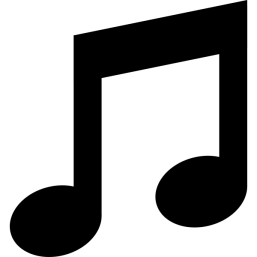 To the tune “If You're Happy & You Know It”PREVENTION
Recovery!
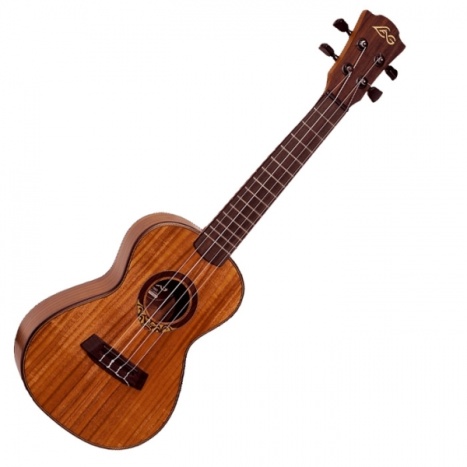 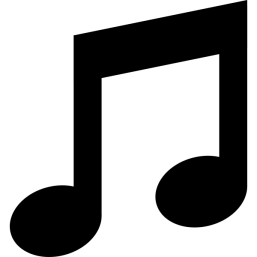 Use of alcohol, tobacco or other drugs 
Before age 18








1 in 4 chance of developing a SUD (addiction)
Age of first use matters—Pediatric Onset disease
Use of alcohol, tobacco or other drugs 
After age 21. 








1 in 25 chance of
developing a SUD
(addiction).
Use of alcohol, tobacco or other drugs 
Before age 18








1 in 4 chance of developing a SUD (addiction)
Age of first use matters—Pediatric Onset disease
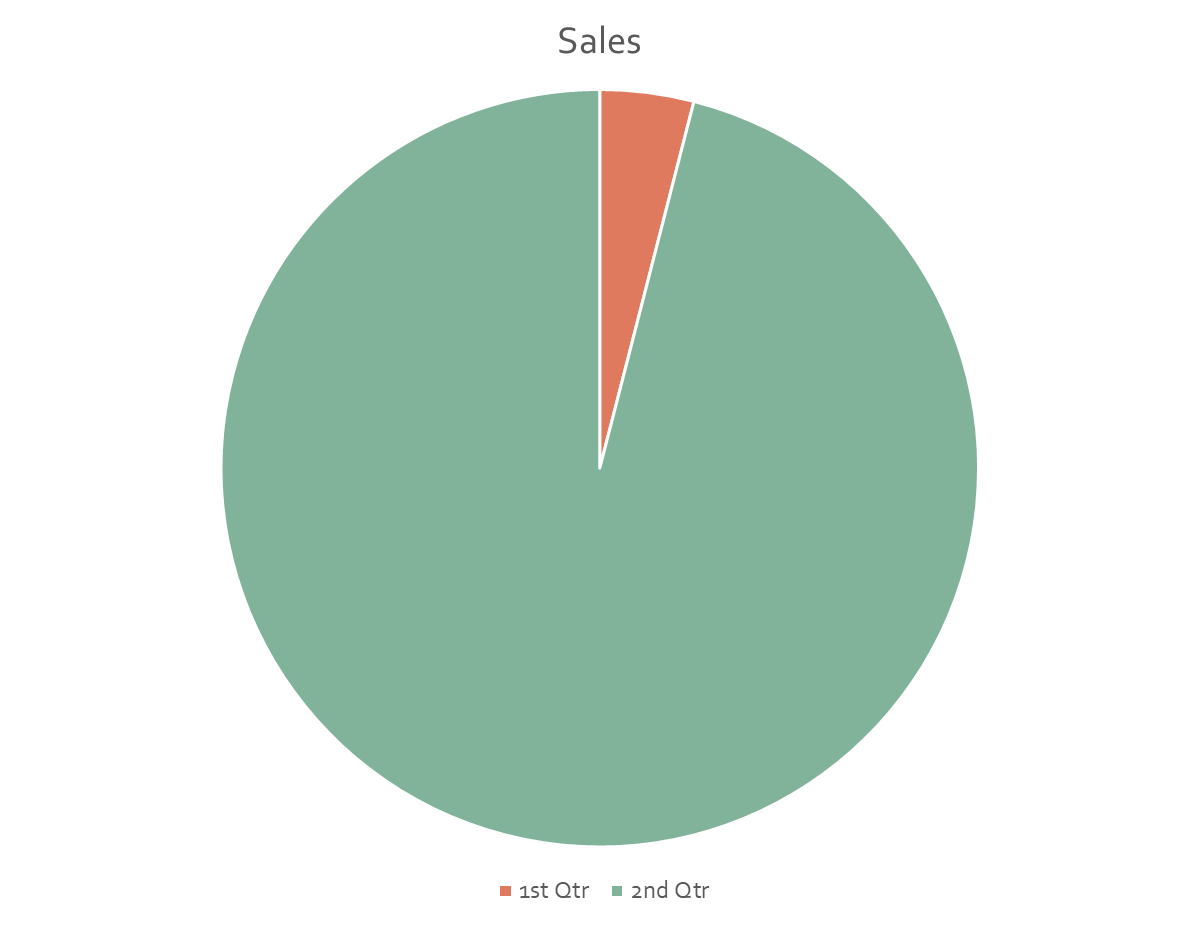 National Center on Addiction and Substance Abuse, Columbia University
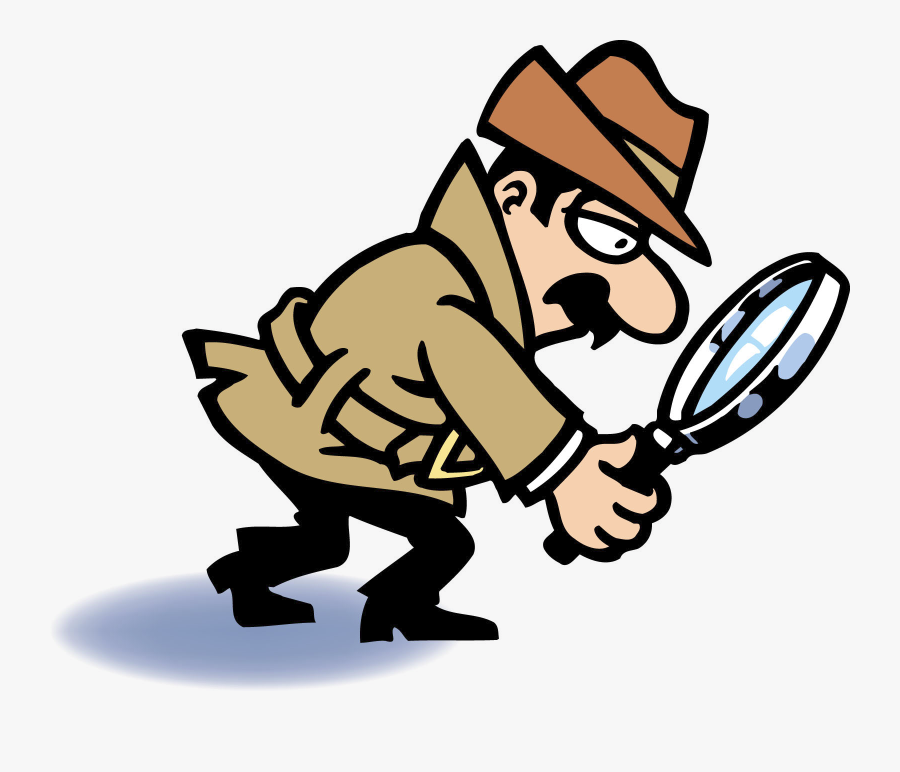 Now, let’s discover together . 
 how. .
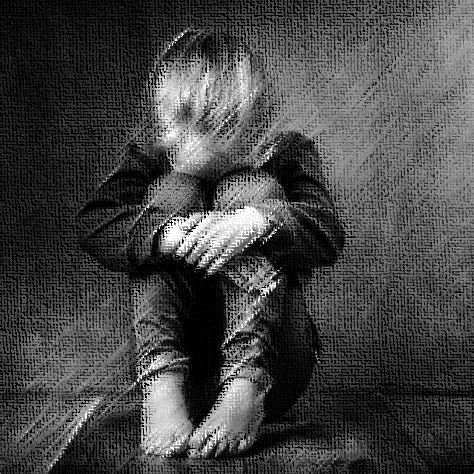 2. Why TRAUMA increases risk.
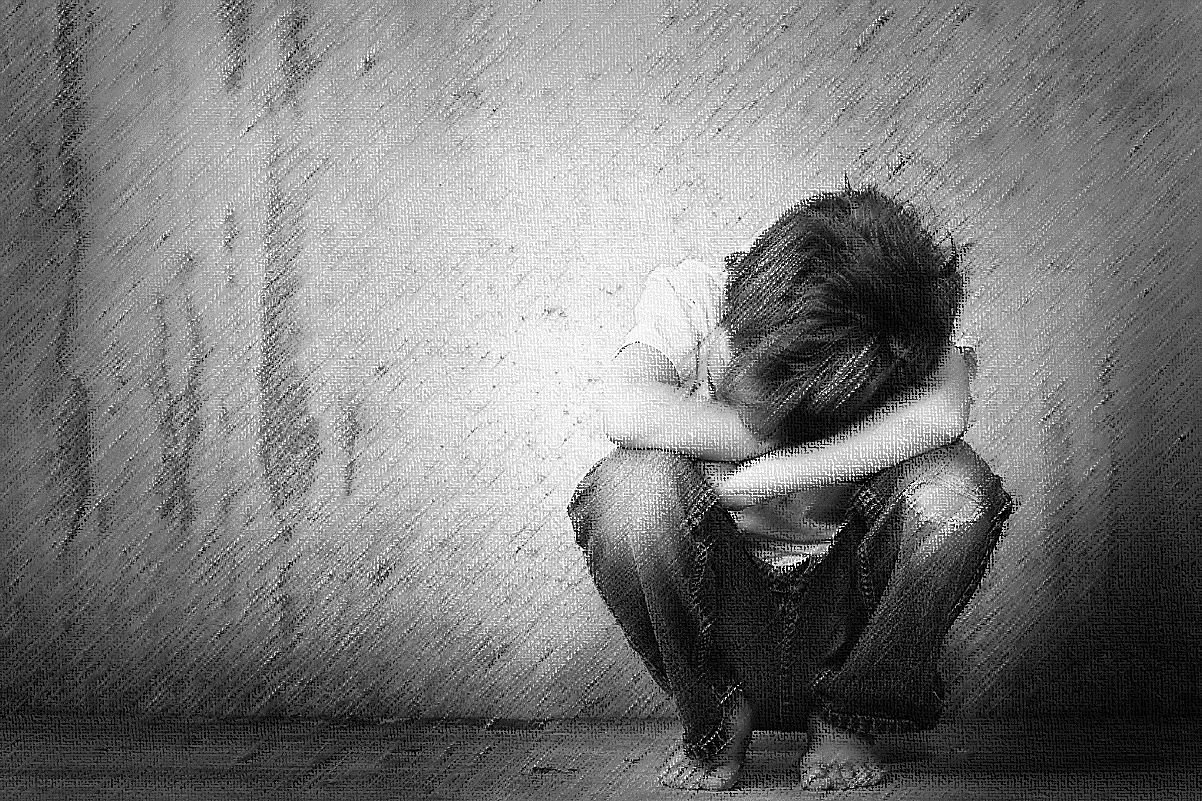 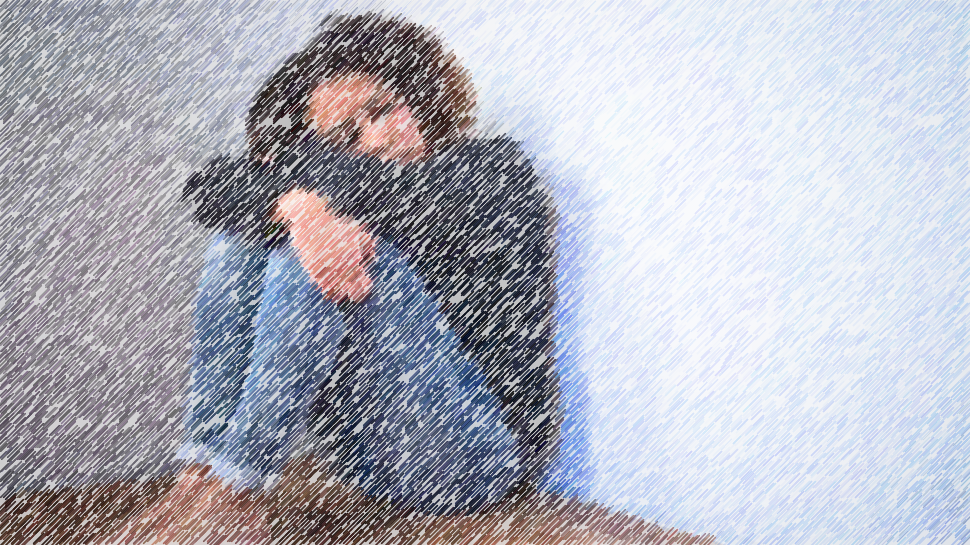 Adverse ChildhoodExperiences
ACEs
One point forevery question you answer “yes.”
Your ACE Score
Prior to you 18th birthday 
1.Did a parent or other adult in the household often or very often… Swear at you, insult you, put you down, or humiliate you? or Act in a way that made you afraid that you might be physically hurt?

2. Did a parent or other adult in the  household often or very often push, grab, slap, or throw something at you? or ever hit you so hard that you had marks or were injured?
Adverse 
Childhood 
Experiences
ACEs-baseline 
in 1995 study
Prior to you 18th birthday 
1.Did a parent or other adult in the household often or very often… Swear at you, insult you, put you down, or humiliate you? or Act in a way that made you afraid that you might be physically hurt?

2. Did a parent or other adult in the  household often or very often push, grab, slap, or throw something at you? or ever hit you so hard that you had marks or were injured?
Adverse 
Childhood 
Experiences
ACEs-baseline 
in 1995 study
Prior to you 18th birthday 
3. Did an adult or person at least 5 years older than you ever… Touch or  fondle you or have you touch their body in a sexual way? or Attempt or actually have oral, anal, or vaginal intercourse with you?

4. Did you often or very often feel that … No one in your family loved you or thought you were important or special? or Your family didn’t look out for each other, feel close to each other, or support each other?
Adverse 
Childhood 
Experiences
ACEs-baseline 
in 1995 study
Prior to you 18th birthday 
3. Did an adult or person at least 5 years older than you ever… Touch or  fondle you or have you touch their body in a sexual way? or Attempt or actually have oral, anal, or vaginal intercourse with you?

4. Did you often or very often feel that … No one in your family loved you or thought you were important or special? or Your family didn’t look out for each other, feel close to each other, or support each other?
Adverse 
Childhood 
Experiences
ACEs-baseline 
in 1995 study
Prior to you 18th birthday 
5. Did you often or very often feel that … You didn’t have enough to eat, had to wear dirty clothes, and had no one to protect you? or Your parents were too drunk or high to take care of you or take you to the doctor if you needed it?

6. Were your parents ever separated or divorced?
Adverse 
Childhood 
Experiences
ACEs-baseline 
in 1995 study
Prior to you 18th birthday 
5. Did you often or very often feel that … You didn’t have enough to eat, had to wear dirty clothes, and had no one to protect you? or Your parents were too drunk or high to take care of you or take you to the doctor if you needed it?

6. Were your parents ever separated or divorced?
Adverse 
Childhood 
Experiences
ACEs-baseline 
in 1995 study
Prior to you 18th birthday 
7. Was your mother or stepmother:  Often or very often pushed, grabbed, slapped, or had something thrown at her? or Sometimes, often, or very often kicked, bitten, hit with a fist, or hit with something hard? or Ever repeatedly hit over at least a few minutes or threatened with a gun or knife?

8. Did you live with anyone who was a problem drinker or alcoholic, or who used street drugs?
Adverse 
Childhood 
Experiences
ACEs-baseline 
in 1995 study
Prior to you 18th birthday 
7. Was your mother or stepmother:  Often or very often pushed, grabbed, slapped, or had something thrown at her? or Sometimes, often, or very often kicked, bitten, hit with a fist, or hit with something hard? or Ever repeatedly hit over at least a few minutes or threatened with a gun or knife?

8. Did you live with anyone who was a problem drinker or alcoholic, or who used street drugs?
Adverse 
Childhood 
Experiences
ACEs-baseline 
in 1995 study
Prior to you 18th birthday 

9. Was a household member depressed or mentally ill, or did a household member attempt suicide?

10. Did a household member go to prison?
Adverse 
Childhood 
Experiences
ACEs-baseline 
in 1995 study
Prior to you 18th birthday 

9. Was a household member depressed or mentally ill, or did a household member attempt suicide?

10. Did a household member go to prison?
Adverse 
Childhood 
Experiences
ACEs-baseline 
in 1995 study
For every “yes” you answered, you get one point:
THAT is your ACE score.
Stress to young brain higher levels of cortisone.
People (students) 
who have higher ACE scores
 are physiologically different
 than people who have 0 or
 very low ACE scores.
In short . . .
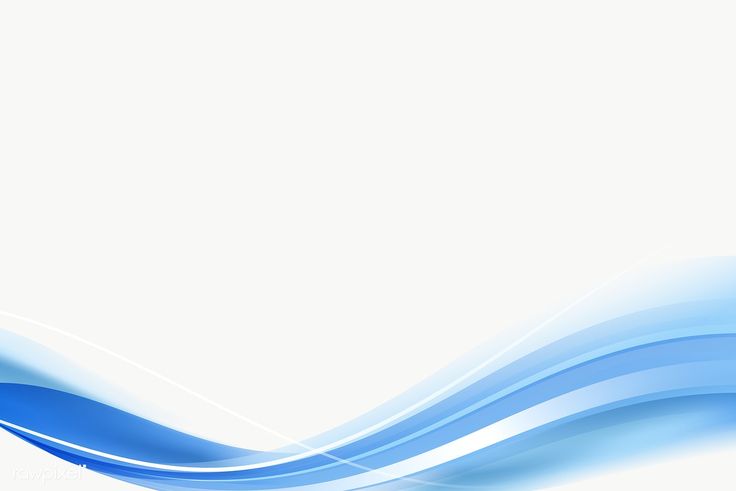 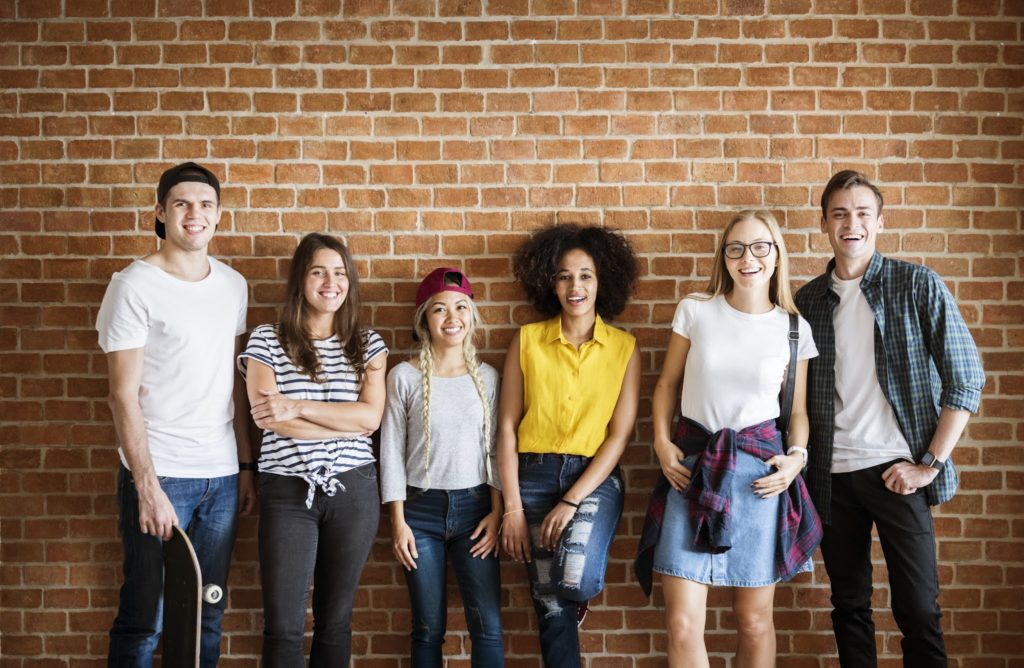 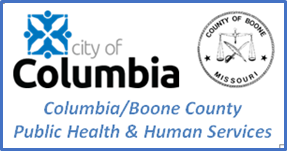 [Speaker Notes: How about in this group? How can you know who is at higher risk?]
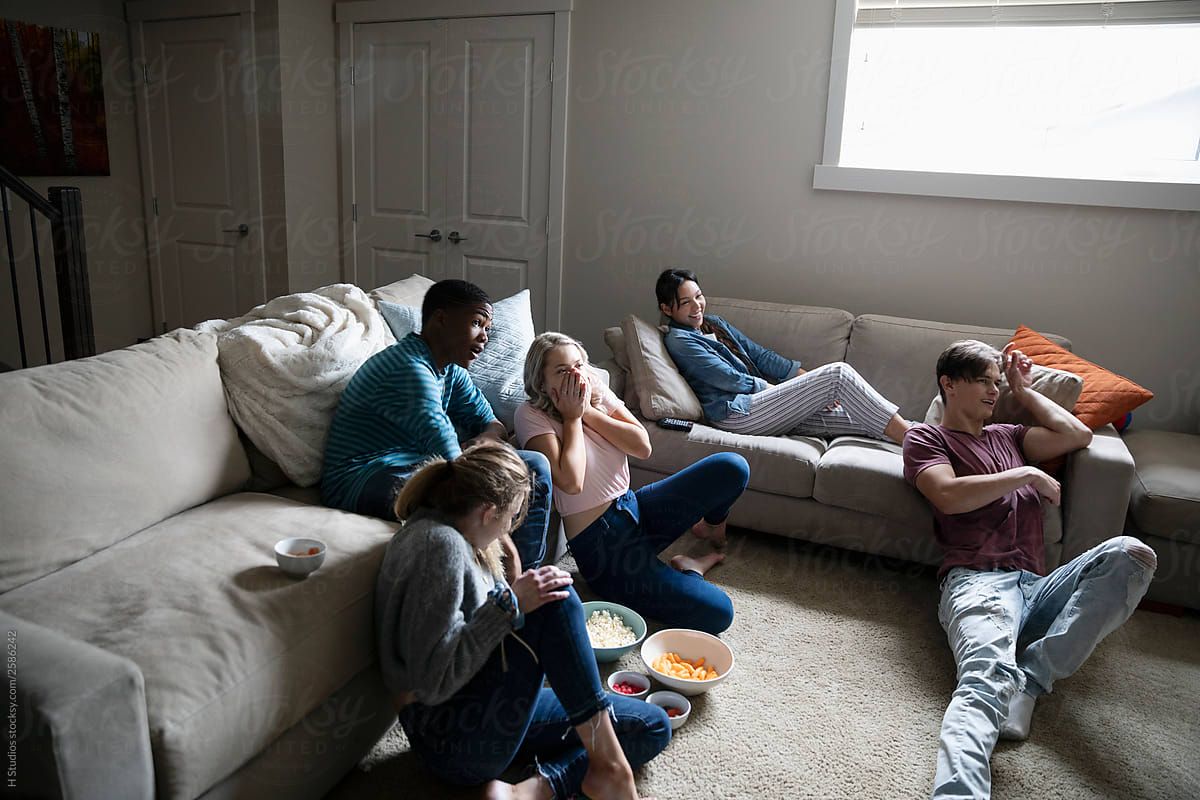 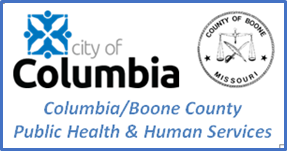 [Speaker Notes: Let’s say you think it will be safer to “teach” your teen to drink at home? 
Which one of your child’s friends will be more vulnerable because of adverse childhood experiences? Can you tell?]
Youth substance use up?
Ever hear or think this?
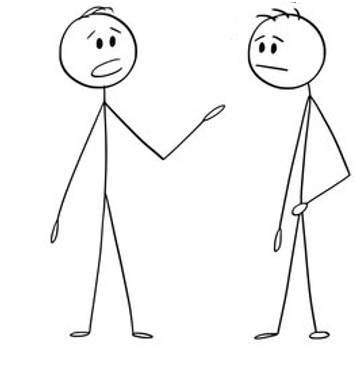 More and more kids are using drugs these days.
Let’s update folks!
Actually, that’s not true!
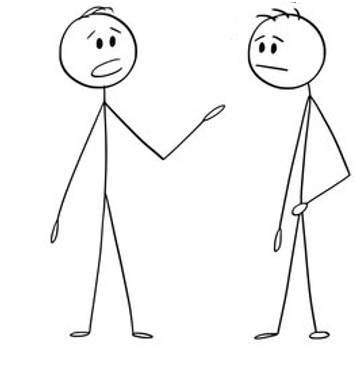 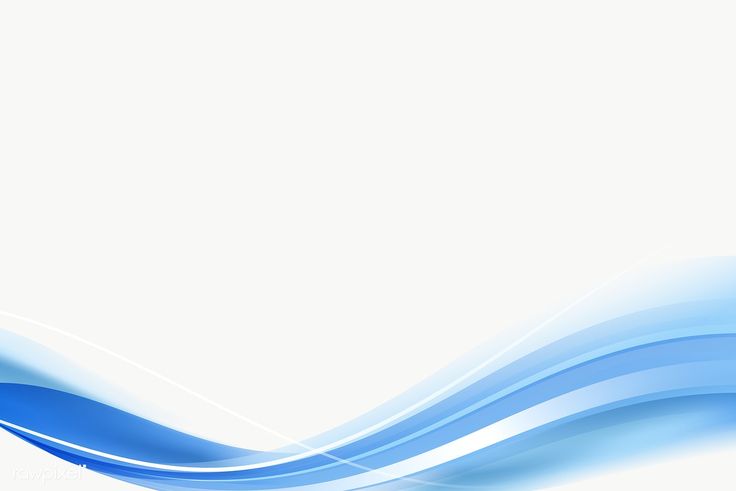 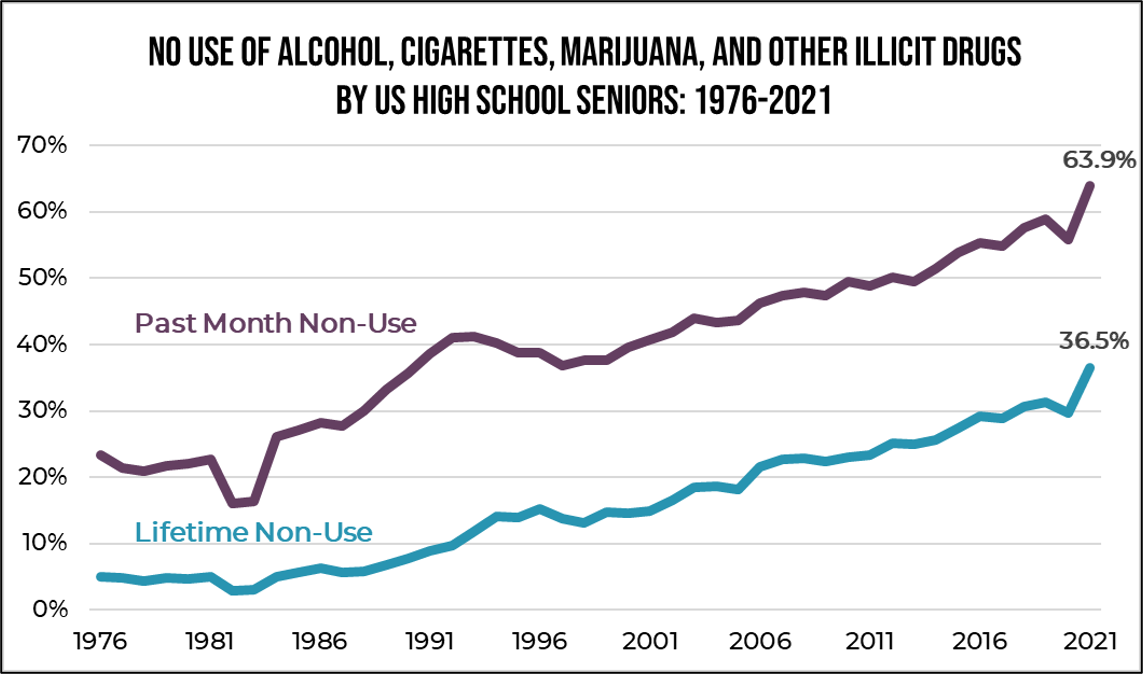 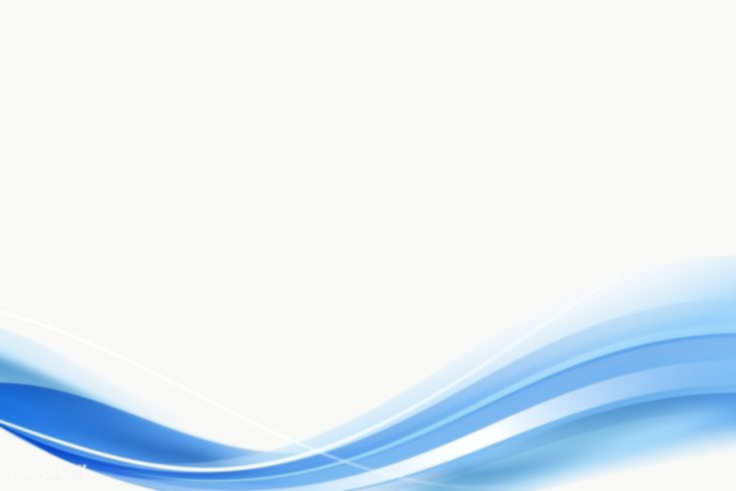 Source:
One Choice
Prevention


Data from 
Monitoring the Future
School Surveys
What year were YOU a senior?
Source:
One Choice
Prevention


Data from 
Monitoring the Future
School Surveys
Consider your own high school experience. Contrast those figures to today's teens, many of whom are not using any substances
Here’s what works: 


Increasing the price (Big $$$ in creating disease, $0 in prevention)

Policies that limit access for underage youth, DELAY AGE OF FIRST USE.
example Tobacco 21, Alcohol carding

Funding for enforcement of policies
3) How YOU can help PREVENT?
How YOU can help PREVENT?
Here’s what works: 

Placement—where is placed by merchants?

Limit advertising to youth 
  (colors, candy flavors, etc.)

Perception of harm—how we model use and speak of it.
Here’s what works:


Please STOP referring to Prohibition,  “Just Say No” or 
“D.AR.E” as prevention 

40-100 year-old ideas. 

Treatment has changed. 

So has prevention.
How YOU can help PREVENT?
FIRST!
Promote MSS
The Missouri Student Survey (MSS) 
conducted in even-numbered   years 

tracks risk behaviors of students 

grades 6-12 attending public schools in Missouri   

participation in the survey is completely optional.
Missouri Student Survey
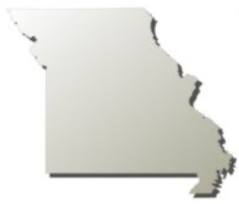 To treat a patient
Promote MSS
The Missouri Student Survey (MSS) 
includes questions on 
alcohol, tobacco, and drug use and 
other behaviors that endanger health and safety.
Missouri Student Survey
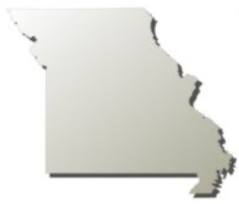 Missouri Student Survey
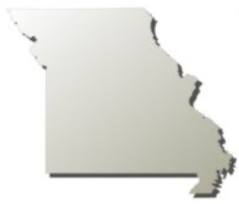 County Level
data . 
Compares to past county data and national data.
Internet Search for 
“Missouri Student Survey”
Did YOUR county participate?
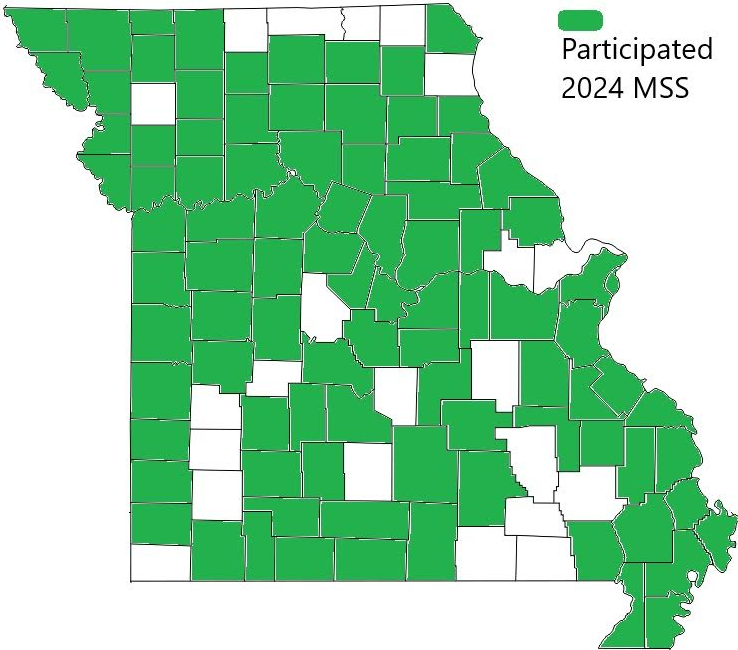 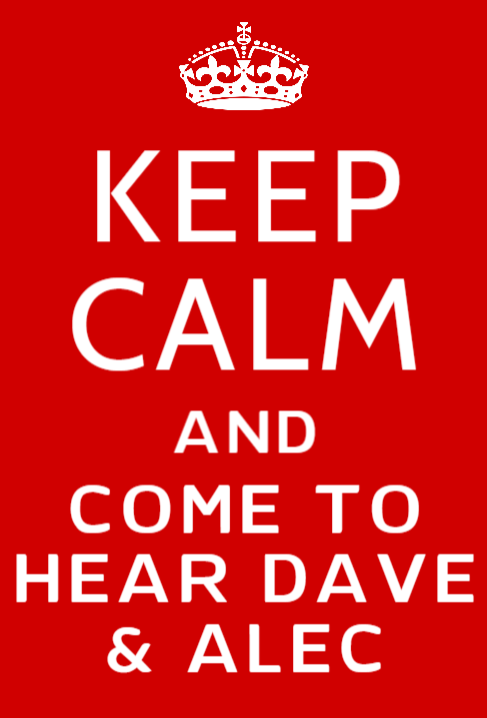 “Evidence-Based Practices Regarding 
How to Prepare and Respond to an 
Opioid Emergency in Your School” 

2:00 P.M. today

Dave Zellmer, MPH, Columbia/Boone County Public Health and Human Services; 

Alec Mundle, CHES, MPH, Columbia/Boone County Public Health and Human Services
1:45 – 2:45 TODAY at the conference
1. Mature at about __ years. 

2. Most like hunter/gatherers________
       years ago.

3. _____% of SUDs begin during adolescence.
Final Quiz:
1. Mature at about 25 years. 

2. Most like hunter/gatherers_______
       years ago.

3. _____% of SUDs begin during adolescence.
Final Quiz:
1. Mature at about 25 years. 

2. Most like hunter/gatherers  10,000 
       years ago.

3. _____% of SUDs begin during adolescence.
Final Quiz:
1. Mature at about 25 years. 

2. Most like hunter/gatherers  10,000 
       years ago.

3.   90 % of SUDs begin during adolescence.
Final Quiz:
Basically your brain is
Final Quiz:
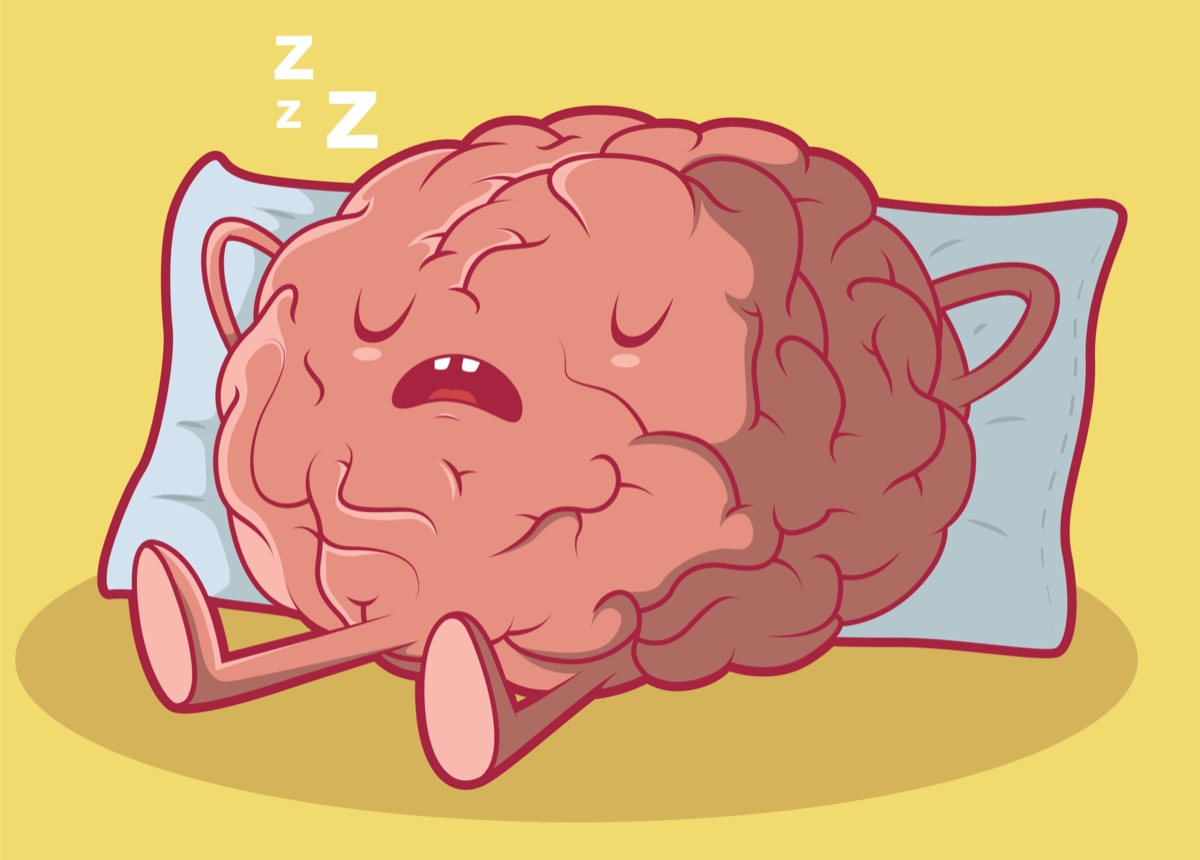 Final Quiz:
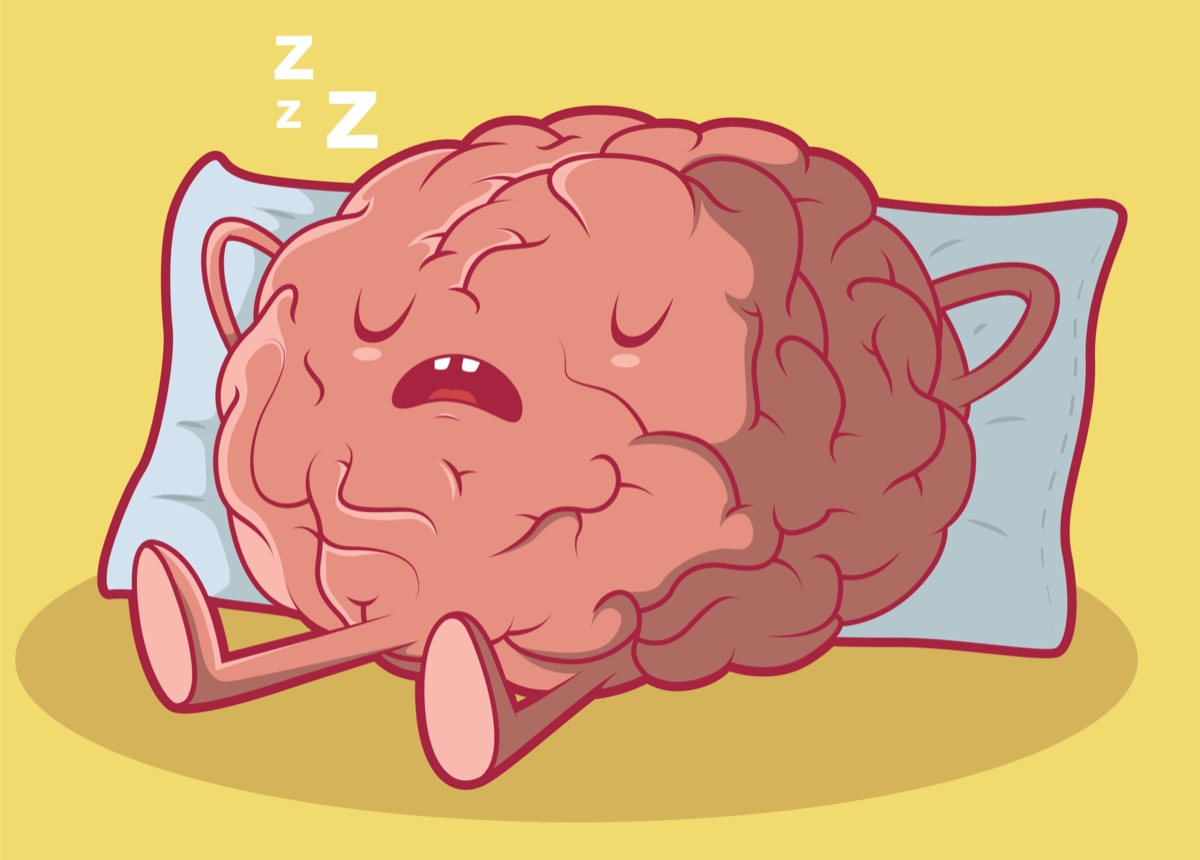 lazy
Age of _______matters.

What’s rewarded gets ________.

ACEs refers to Adverse _________________________________.

Students with higher ACEs are _____________different and more at risk.
Final Quiz
Age of first use matters.

What’s rewarded gets ________.

ACEs refers to Adverse _________________________________.

Students with higher ACEs are _____________different and more at risk.
Final Quiz
Age of first use matters.

What’s rewarded gets repeated.

ACEs refers to Adverse _________________________________.

Students with higher ACEs are _____________different and more at risk.
Final Quiz
Age of first use matters.

What’s rewarded gets repeated.

ACEs refers to Adverse 
                        Childhood Experiences.

Students with higher ACEs are _____________different and more at risk.
Final Quiz
Age of first use matters.

What’s rewarded gets repeated.

ACEs refers to Adverse 
                        Childhood Experiences.

Students with higher ACEs are physiologically different and more at risk.
Final Quiz
One evidence-based way to help reduce youth substance use is to raise ______.

Another way is to limit advertising addictive substances to _____.

Your school can make primary prevention more effective if your school participates in the
______________________________
Final Quiz
One evidence-based way to help reduce youth substance use is to raise prices.

Another way is to limit advertising addictive substances to _____.

Your school can make primary prevention more effective if your school participates in the
______________________________
Final Quiz
One evidence-based way to help reduce youth substance use is to raise prices.

Another way is to limit advertising addictive substances to youth.

Your school can make primary prevention more effective if your school participates in the
______________________________
Final Quiz
One evidence-based way to help reduce youth substance use is to raise prices.

Another way is to limit advertising addictive substances to youth.

Your school can make primary prevention more effective if your school participates in the
____Missouri Student Survey_______.
Final Quiz
Remember!2:00 PMTODAY!
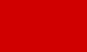 ?
Remember!2:00 PMTODAY!
You’re theBEST!
What questions do you have for me today?
Heather Harlan573-817-6404Heather.Harlan@Como.Gov
Contact